OCTUBRE 2023
DIRECCIÓN ADMINISTRATIVA
FORTALECIMIENTO DEL CONOCIMIENTO EN

 EJERCICIO DE SUPERVISIÓN CONTRACTUAL Y RESPONSABILIDADES EN LAS APLICACIONES DESTINADAS  PARA EL SEGUIMIENTO Y CONTROL
CONTENIDO

LEGALIZACIÓN CONTRACTUAL
SUPERVISIÓN E INTERVENTORÍA
MODIFICACIÓN DE LOS CONTRATOS
LIQUIDACION BILATERAL, UNILATERAL Y JUDICIAL
CIERRE DEL EXPEDIENTE
1.LEGALIZACIÓN CONTRACTUAL
REQUISITOS DE PERFECCIONAMIENTO

ACUERDO SOBRE EL OBJETO
ACUERDO SOBRE LA CONTRAPRESTACIÓN 
ELEVARLO A ESCRITO
REQUISITOS DE EJECUCIÓN

APROBACIÓN DE POLIZA
REGISTRO PRESUPUESTAL O VIGENCIAS FUTURAS
ARL
2. SUPERVISIÓN E INTERVENTORÍA
SUPERVISIÓN DE CONTRATOS ESTATALES
ANTECEDENTES
Desde la Ley 80 de 1993, en armonía con los principios de la gestión fiscal (Artículo 267 de la Constitución Política) y la Gestión Administrativa (Artículo 209), ha sido un derecho y deber ineludible para la Administración vigilar la calidad de los bienes y servicios que contrata. 

En el 2011, con la expedición del Estatuto Anticorrupción (Ley 1474 de 2011), se amplio la finalidad y enfoque de la supervisión.
SUPERVISIÓN DE CONTRATOS ESTATALES
ESTATUTO ANTICORRUPCIÓN
Ahora incluye, no solo la vigilancia del cumplimiento contractual, sino que busca proteger la moralidad administrativa, de prevenir la ocurrencia de actos de corrupción y de tutelar la transparencia de la actividad contractual. 
Se amplio el ambito de responsabilidad, estableciendo faltas del interventor y del supervisor.
Se distinguio entre interventoria y supervisión. 
4 elementos mínimos de la vigilancia contractual:
LLLEJEJJE E
SEGUIMIENTO JURÍDICO
SEGUIMIETO CONTABLE
SEGUIMIENTO ADMINISTRATIVO
SEGUIMIENTO TÉCNICO
¿QUE ÉS LA	SUPERVISIÓN O  INTERVENTORÍA – ART. 84	EA?
Conjunto	de		funciones	o		actividades  desempeñadas	por un responsable	designado o
contratado  seguimiento
para		el	efecto,	 que	realiza	el  al	ejercicio	del	cumplimiento
obligacional
por	parte	del	contratista,	con	la
finalidad de promover la ejecución satisfactoria  del contrato, mantener permanentemente  informado al ordenador del gasto de su estado  técnico, jurídico y financiero, evitando perjuicios a  la entidad y al contratista o parte del negocio  jurídico.
SUPERVISIÓN
Es el seguimiento integral que debe hacer la Entidad Estatal a la ejecución de un contrato, para asegurar que cumpla con su propósito. Requiere revisión constante de la ejecución de las prestaciones del contrato, sus aspectos técnicos, administrativos, financieros, contables y jurídicos.
El supervisor tendrá la posibilidad de apoyarse en contratistas, teniendo en cuenta que dicho apoyo en ningún momento significará la delegación de su responsabilidad en cabeza de estos.
Quien sea designado como supervisor, deberá reunir las condiciones para llevar a cabo las labores propias de esta actividad – no requiere un perfil predeterminado.
FINALIDAD DE LA SUPERVISIÓN
Conforme al Artículo 83 de la Ley 1474 de 2011 la finalidad de la supervisión es:
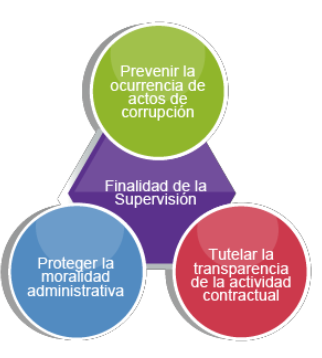 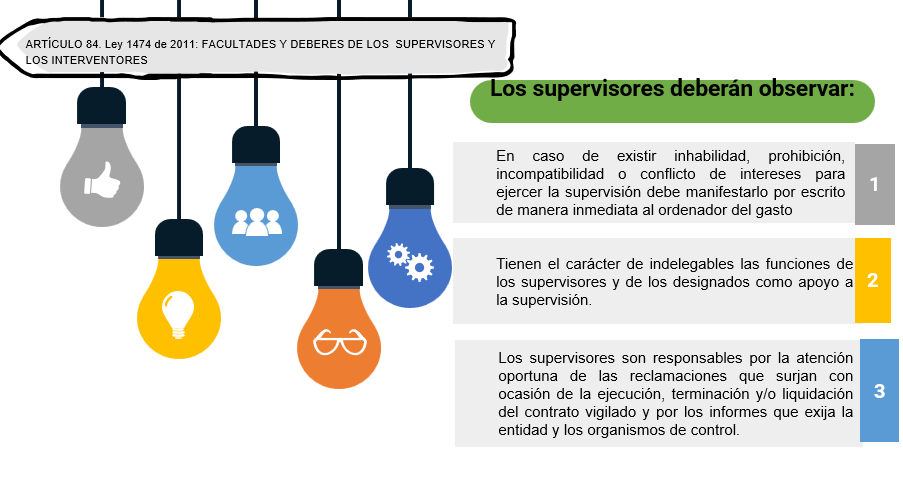 DESIGNACIÓN DE LA SUPERVISIÓN
El ordenador del Gasto tiene la facultad de designar al supervisor requerido para cada contrato o convenio, con el objetivo de cumplir con los fines institucionales. Dicha designación figurará en el contrato o convenio electrónico, en el texto de los estudios previos se incluirá la recomendación, y será comunicada.
Teniendo en cuenta que la supervisión recae sobre el cargo situado en una dependencia, en el evento en que se presente la ausencia la supervisión recaerá automáticamente en el funcionario que sea encargado de las funciones de ese cargo en los casos que se realice encargo, en todo caso el jefe inmediato podrá solicitar el cambio. 
Excepcionalmente podrá ser supervisor el ordenador del gasto del contrato. (AL INICIO DEL CONTRATO)
No es necesario que el manual de funciones establezca expresamente la supervisión de contratos como una función, pues la misma es inherente al desempeño de las funciones ordinarias de los servidores públicos.
¿QUE ÉS LA  INTERVENTORÍA – ART. 83 EA?
Consistirá en el seguimiento técnico que  sobre el cumplimiento del contrato  realice una persona natural o jurídica,  contratada para tal fin por la entidad  estatal, cuando el seguimiento del  contrato suponga conocimiento  especializado en la materia, o cuando la  complejidad o la extensión del mismo lo  justifiquen.
Cuando la entidad lo JUSTIFIQUE podrá  contratar la interventoría integral de un  contrato.
CONCURRENCIA  INTERVENTOR
Y SUPERVISOR – ART. 83 EA

Por regla general, NO SERÁN  CONCURRENTES en relación con un mismo  contrato.
SI CONCURREN LA ENTIDAD DEBE DIVIDIR  LAS FUNCIONES.
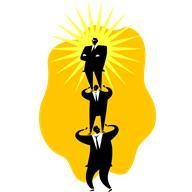 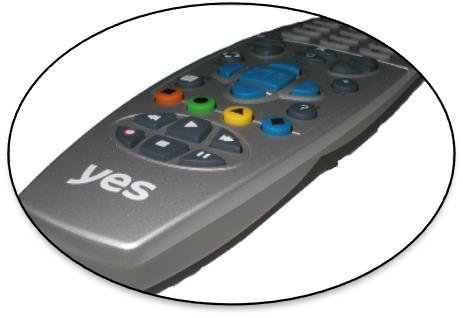 CONTROLAR
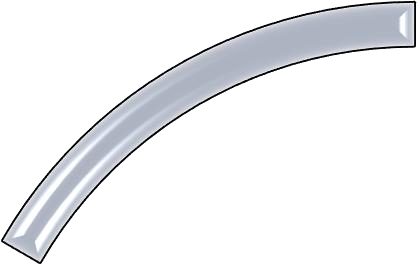 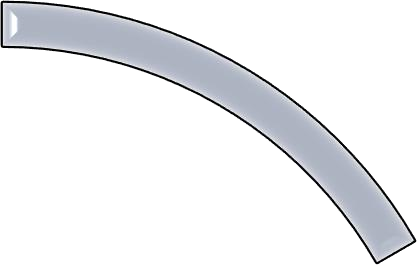 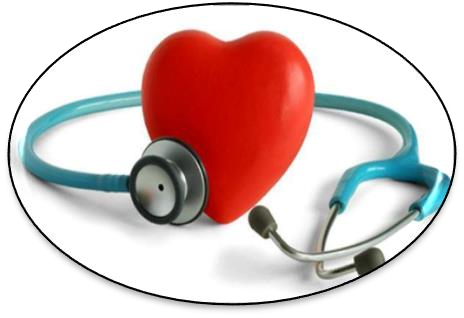 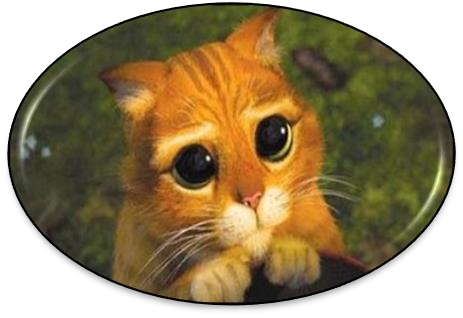 SOLICITAR
PREVENIR
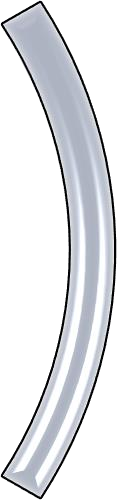 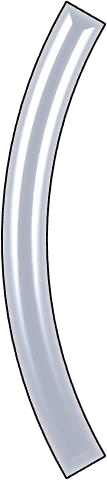 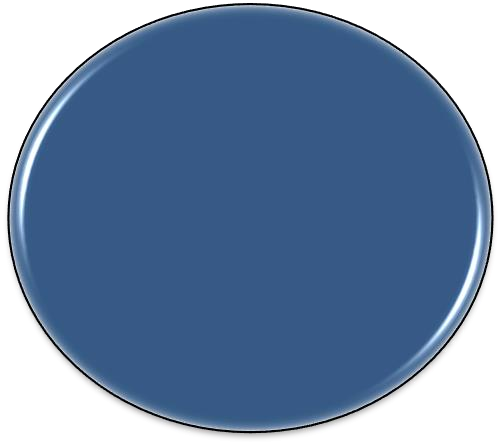 OBJETIVOS DE  LA SUPERVISIÓN  O  INTERVENTORÍA
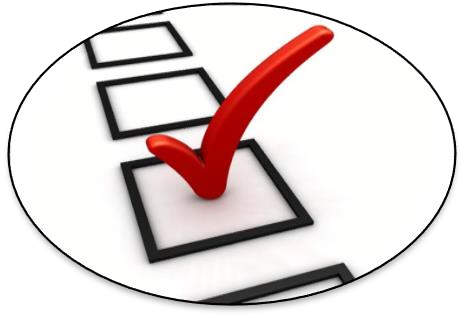 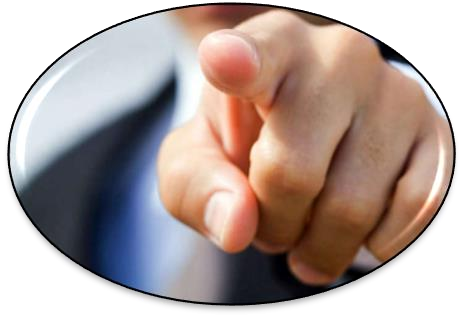 ABSOLVER
EXIGIR
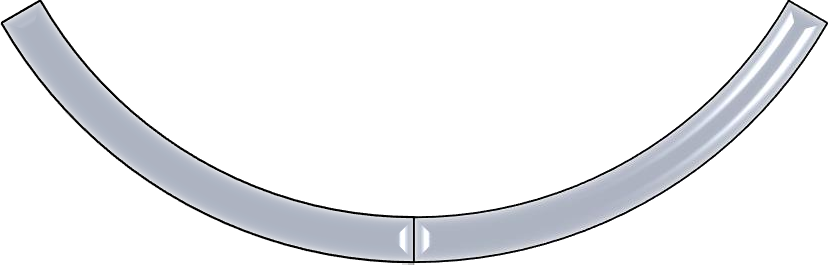 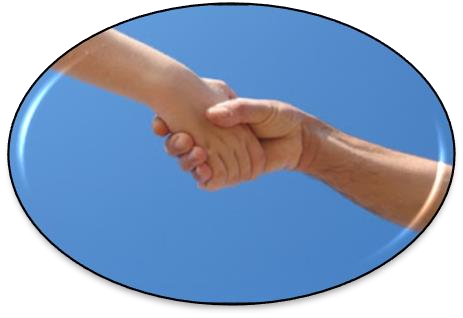 COLABORAR
¿QUE DEBERES TIENEN LOS  SUPERVISORES E INTERVENTORES – ART.
84 EA?
MANTENER	INFORMADA  CONTRATANTE
A	LA	ENTIDAD
DE LOS HECHOS O CIRCUNSTANCIAS
QUE	PUEDAN	CONSTITUIR	ACTOS	DE	CORRUPCIÓN
O	PUEDAN	PONER		O  CUMPLIMIENTO	DEL	CONTRATO,
PONGAN	EN	RIESGO	EL
O	CUANDO	TAL
INCUMPLIMIENTO SE PRESENTE.
OBLIGACIONES/FUNCIONES
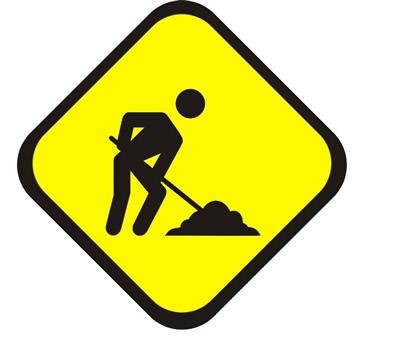 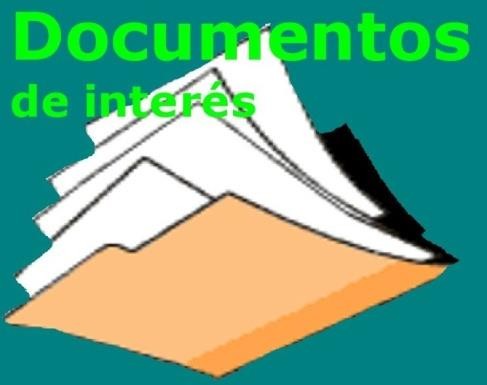 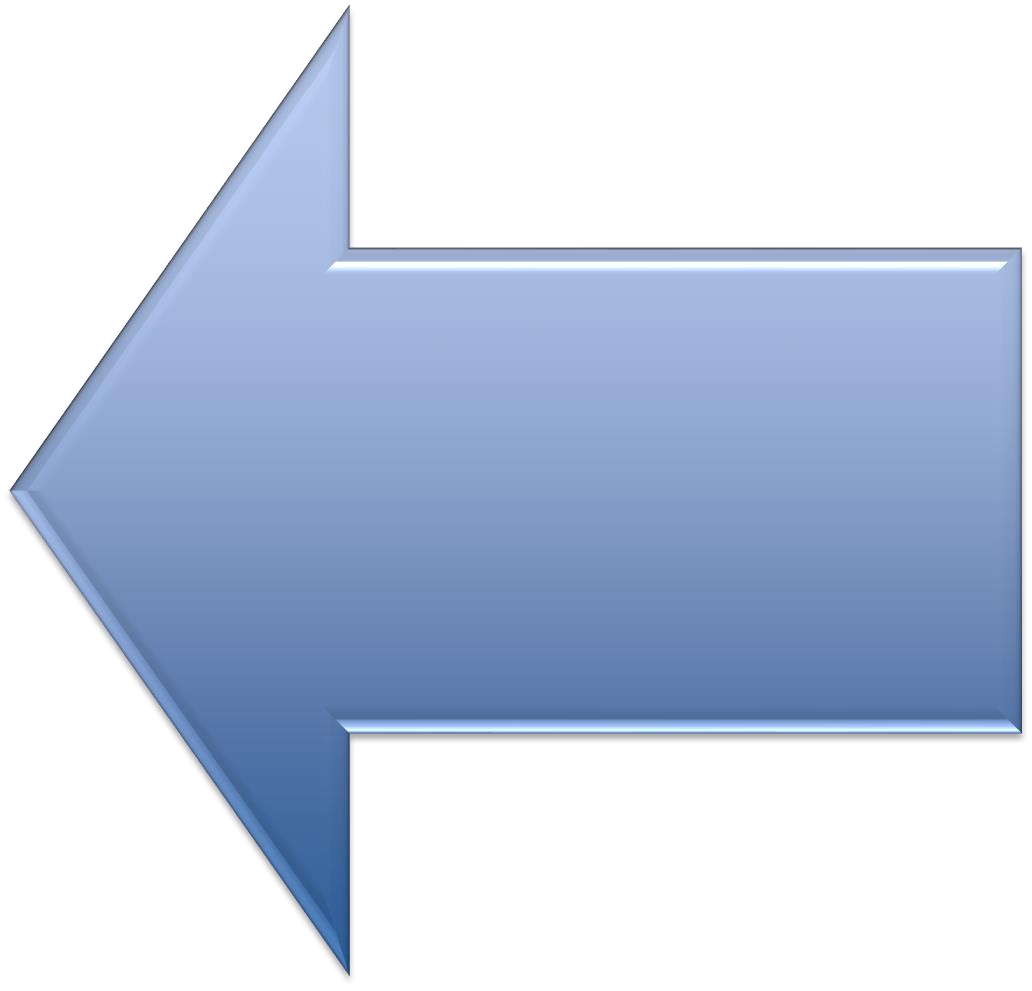 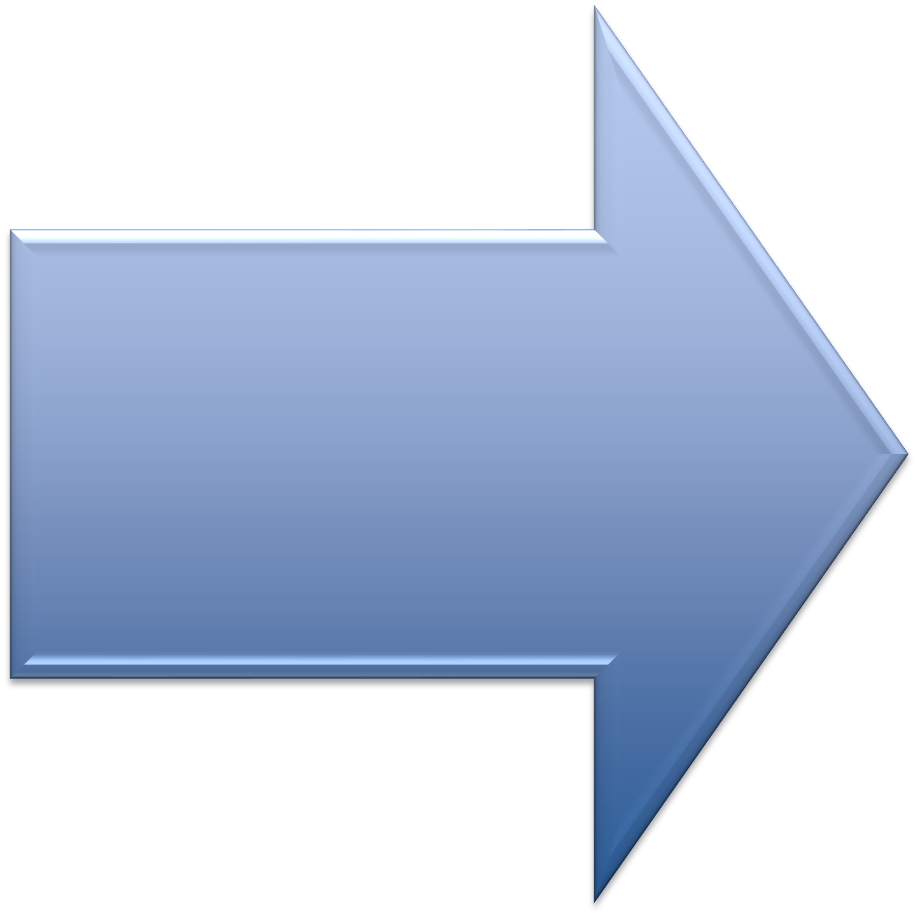 Obligaciones/funciones	Técnicas:
Verificación	de	cada	uno	de	los
Obligaciones/funciones
Administrativas:	control	sobre
procesos	técnicos	a	cargo	del
contratista, para que se adelanten de
el	cumplimiento	de	las
orden
del
conformidad con las normas técnicas  aplicables, se cumplan con las  especificaciones técnicas previstas, los  planos, estudios y diseños, los
diligencias	de
administrativo	propias
contrato suscrito.
cronogramas	y	presupuestos  correspondientes.
OBLIGACIONES/FUNCIONES
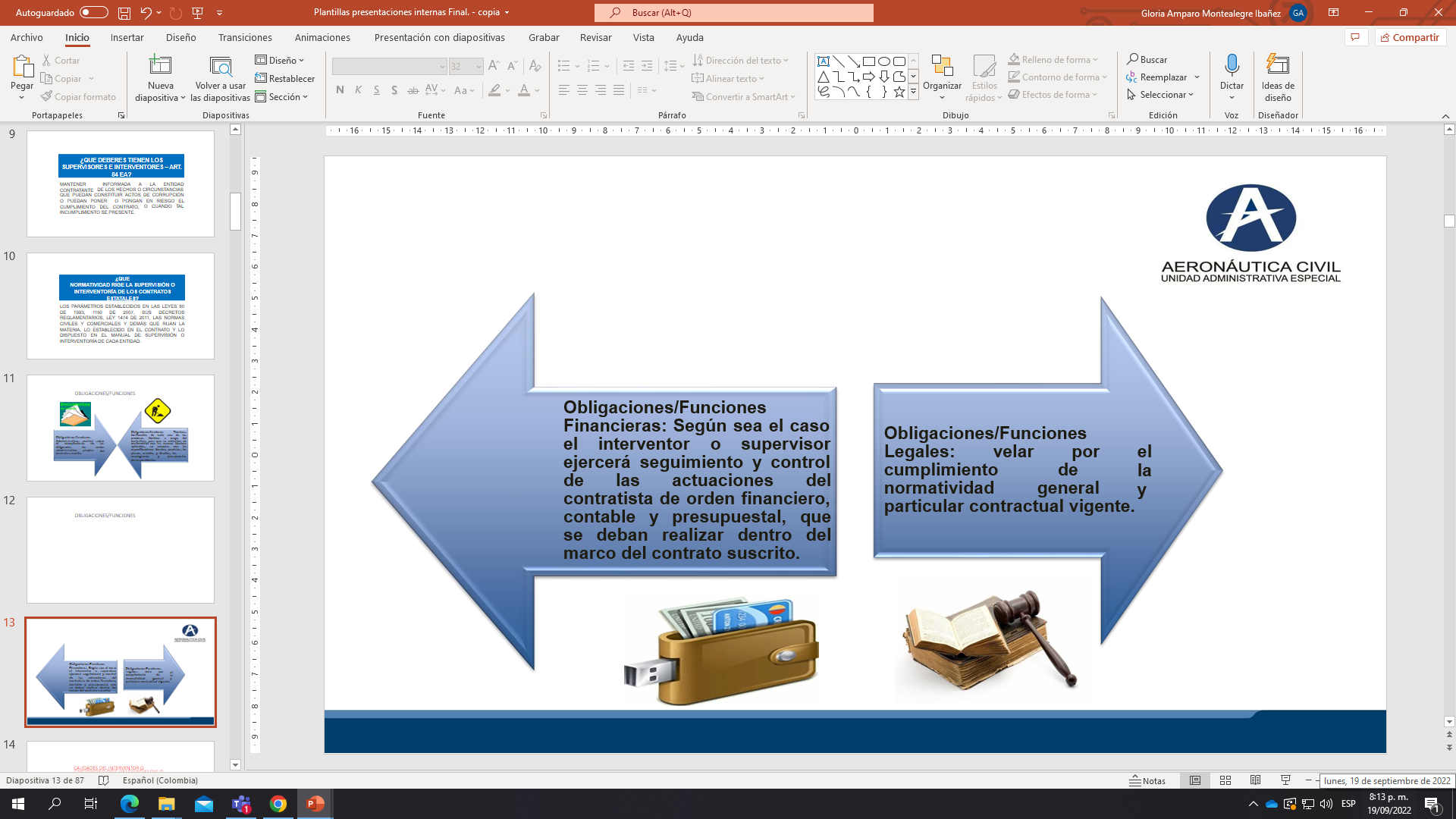 CALIDADES DEL INTERVENTOR O  SUPERVISOR.
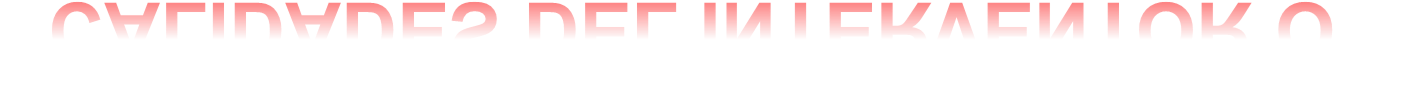 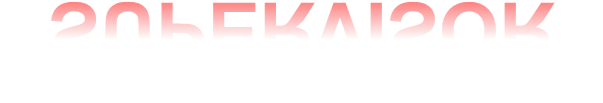 PARA  CADA  CASO,	ATENDIENDO A LAS  PARTICULARIDADES DEL OBJETO CONTRACTUAL, EL  PERFIL QUE DEBE SATISFACER EL CONTRATISTA O EL  SERVIDOR PÚBLICO QUE DESEMPEÑARÁ LAS  ACTIVIDADES DE INTERVENTORÍA O LA SUPERVISIÓN,  DEBERÁ DETERMINARSE EN LOS ESTUDIOS PREVIOS
DE CADA CONTRATACIÓN.
LOS SUPERVISORES O  INTERVENTORES TIENE LAS  SIGUIENTES PROHIBICIONES
Adoptar decisiones que impliquen  modificación del contrato sin el lleno de  los requisitos legales pertinentes.

	Solicitar y/o recibir, directa o  indirectamente, para sí o para un tercero,  dádivas, favores o cualquier otra clase de  beneficios o prebendas de la entidad  contratante o del contratista.
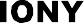 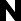 Omitir, denegar o retardar el  despacho de los asuntos a su  cargo.

Entrabar las actuaciones de las  autoridades o el ejercicio de los  derechos de los particulares en  relación con el contrato.
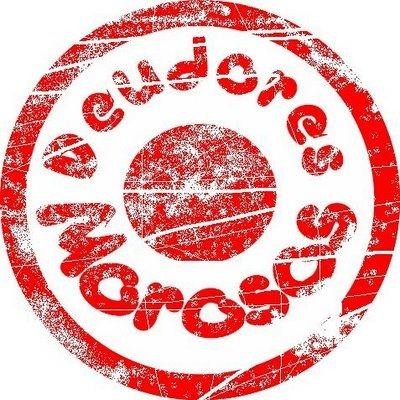 5. Permitir indebidamente el  acceso de terceros a la  información del contrato.
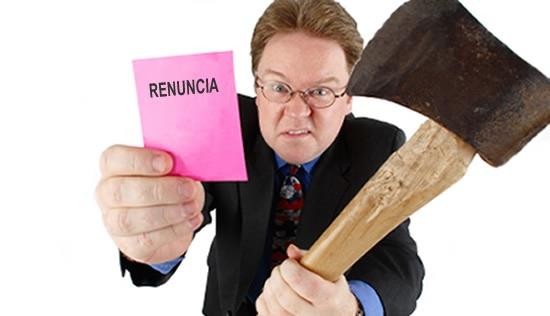 6. Exonerar al contratista de  cualquiera de sus  obligaciones.
CONCEPTOS Y OBLIGACIONES DE  INFORMACIÓN
INFORMES:
Los informes de interventoría deberán ser aprobados por el supervisor de LA AEROCIVIL,  lo cual será requisito para el pago correspondiente. Dichas aprobaciones deberán ser  definitivas y no podrán ser parciales ni condicionadas.
Se entenderá que la interventoría cumple con la obligación de presentar un informe cuando  éste se aprueba por parte del supervisor, por cumplir las exigencias requeridas para el  mismo. Por tanto, los informes que no cumplan con los requisitos exigidos se entenderán  que configuran un presunto incumplimiento por parte de la interventoría.

Los supervisores o interventores de los contratos que celebre LA AEROCIVIL tienen el  deber y la obligación de mantener informada a la entidad contratante y, especialmente, al  ordenador del gasto, sobre el estado material, legal y financiero del contrato, así como  sobre los posibles incumplimientos del contratista, con el fin de que se actúe de forma  oportuna para corregir o encauzar cualquier dificultad en el negocio jurídico.
CONCEPTOS Y OBLIGACIONES DE  INFORMACIÓN
INFORMES: En el transcurso de la ejecución del contrato, la supervisión o interventoría,  debe presentar al ordenador del gasto los informes necesarios que permitan efectuar el  seguimiento al avance y demás aspectos relevantes del contrato o del proyecto,  elaborando y presentando todos aquellos informes, datos, cuadros y/o presentaciones que  le sean solicitados, garantizando que la información reportada corresponde a lo realmente  ejecutado y cumple con los requerimientos contractuales y estándares de calidad exigidos  por la entidad.

Si se observa algún presunto incumplimiento o que la información no sea clara o verídica,  los informes deben ser devueltos a la interventoría por el supervisor, dentro de los cinco (5)  hábiles siguientes a su radicación o entrega, con las observaciones pertinentes, para que  la misma realice los ajustes correspondientes.

El interventor contará a su vez con cinco (5) días hábiles siguientes a la devolución, para  efectuar los ajustes correspondientes. Cuando sea el contratista a quien se le devuelvan  los informes, también contará con dicho plazo para su corrección y ajuste. El  incumplimiento de los anteriores términos podrá dar lugar al inicio de las actuaciones  administrativas sancionatorias correspondientes. Los informes de interventoría deberán ser  aprobados por el supervisor de LA AEROCIVIL, lo cual será
CONCEPTOS Y OBLIGACIONES DE  INFORMACIÓN
INFORMES ESPECIALES CONTRATO DE OBRA:
Informe Mensual. Elaborar un informe según lo establecido en el sistema
integrado de gestión y presentarlo a la Unidad Ejecutora dentro de los cinco
(5) primeros días hábiles de cada mes de ejecución. En dicho informe debe  aparecer el estado de la obra teniendo en cuenta aspectos técnicos,  económicos, financieros, presupuestales, legales, contractuales, estado del  equipo, personal, materiales, programa de trabajo, avance en la ejecución de  la obra, problemas pendientes de solución que afecten la realización del  proyecto y, en general, todo aquello que de una u otra forma esté relacionado  con el desarrollo de la obra.
Informe Semanal. Se debe elaborar un informe semanal según el formato  establecido y presentarlo oportunamente vía electrónica al Supervisor del  Contrato de Interventoría, cuando sea del caso, o a la Unidad Ejecutora,  cuando no exista interventoría, con el fin de permitir el seguimiento integral al  desarrollo del contrato.
CONCEPTOS Y OBLIGACIONES DE  INFORMACIÓN
ACTAS: Las actas son documentos que dejan constancia de las reuniones, temas tratados  y la definición conjunta de algunos aspectos del contrato. Por regla general, deben  elaborarse en los formatos adoptados por la AEROCIVIL para el efecto y deben ser  suscritas por quienes participan en la reunión o adoptan las decisiones. El acta deberá  dejar constancia como mínimo de la siguiente información:
Participantes
Temas tratados
Compromisos
Definiciones adoptadas

Las actas de suspensión y reinicio del contrato, aprobación de mayores cantidades de obra  y de liquidación serán obligatoriamente suscritas por el ordenador del gasto, el supervisor  o interventor y el contratista. Las demás actas sólo por el supervisor o interventor y el  contratista o su representante.
CONCEPTOS Y OBLIGACIONES DE  INFORMACIÓN
Acta de Aprobación Parcial de Estudios y Diseños: Documento  mediante el cual el Contratista entrega y el supervisor/interventor recibe  y aprueba la elaboración y/o revisión y/o ajuste y/o modificación y/o  actualización y/o complementación parcial de los estudios y diseños  pactados en el contrato. En esta acta se deja constancia de la  aprobación parcial de los estudios y diseños.
Acta de seguimiento: Documento mediante el cual se deja constancia  del control y seguimiento al avance físico, financiero, presupuestal,  administrativo y legal del contrato y compromisos que deben realizarse  de acuerdo con las necesidades de este.
Acta de Costos: Documento contractual mediante el cual se  reconocen los costos mensuales de personal y otros costos directos,  causados por la Interventoría durante la ejecución del contrato.
Acta de Entrega y Recibo Definitivo: Documento contractual  mediante el cual el Contratista hace entrega y la AEROCIVIL, a través  de la supervisión/interventoría, recibe las obras, bienes o servicios  contratados, en el estado en que se encuentren.
CONCEPTOS Y OBLIGACIONES DE  INFORMACIÓN
Acta de Fijación de Ítem no Previsto: Documento contractual mediante el cual se  aprueba por parte del supervisor/interventor el precio del ítem no previsto. La inclusión de  dichos ítems en el contrato implica su modificación y la suscripción de la minuta  correspondiente por las partes del contrato. Cuando se requiera de mayores recursos a los  dispuestos en el contrato, se tramitará también su adicción.
Acta de Liquidación del Contrato: Documento contractual a través del cual las partes  realizan un balance integral de la ejecución del contrato, para desvincularse, dejando las  salvedades a que haya lugar.
Acta de Modificación de Cantidades de Obra a precios unitarios: Documento en el  cual se deja constancia de los análisis y balance efectuados para establecer mayores  cantidades de obra, y se aprueba su ejecución. Debe ser suscrito por el  supervisor/interventor, el contratista y el ordenador del gasto. Si el valor de las mayores  cantidades de obra requeridas sobrepasa el saldo del valor del contrato disponible, contra  el acta correspondiente se deberá tramitar la expedición de un nuevo Certificado de  Disponibilidad Presupuestal. En este caso, para que la supervisión/interventoría pueda  iniciar la ejecución de las mayores cantidades de obra, deberá efectuarse previamente, el  correspondiente registro presupuestal.
CONCEPTOS Y OBLIGACIONES DE  INFORMACIÓN
Una vez suscrita el acta de aprobación de mayores cantidades de obra, el ordenador del gasto deberá  presentar el tema, a título informativo, en la sesión inmediatamente siguiente del Comité de  Contratación, del nivel central o territorial. El no cumplimiento del procedimiento aquí dispuesto  exonera a la AEROCIVIL del reconocimiento de las mayores cantidades de obra ejecutadas, sin  perjuicio de la responsabilidad que pueda recaer en el supervisor o interventor del contrato por  este hecho. Con base en esta acta se elaboran las actas de recibo parcial de obra  correspondientes.
Acta de Reanudación: Documento mediante el cual se deja constancia de la reanudación de la  ejecución del contrato cuando este ha sido suspendido. Sólo será necesaria su suscripción cuando no  se tenga una fecha cierta de reinicio en el acta de suspensión o cuando se reanude la ejecución antes  de la fecha prevista.
Acta de recibo Parcial: Documento contractual mediante el cual el Contratista hace entrega parcial y  la AEROCIVIL, a través de la supervisión/interventoría, recibe parcial y debidamente cuantificados los  bienes, las obras o los servicios. Esta acta constituye uno de los soportes para el pago parcial al  Contratista. • Acta de Reunión: Acta que debe ser diligenciada por las partes intervinientes cuando no  corresponda a una Reunión de seguimiento.
Acta de Suspensión o Ampliación de la Suspensión del Contrato: Documento contractual  mediante el cual el supervisor/interventor, el ordenador del gasto y el Contratista, acuerdan de forma  motivada, la suspensión del plazo de ejecución del contrato o la ampliación de la suspensión ya  pactada, indicando la fecha prevista de reanudación. El Contratista se obliga a actualizar las pólizas y  garantías, ampliando la vigencia de éstas por el término de la suspensión.
DEBER DE GESTIÓN DOCUMENTAL
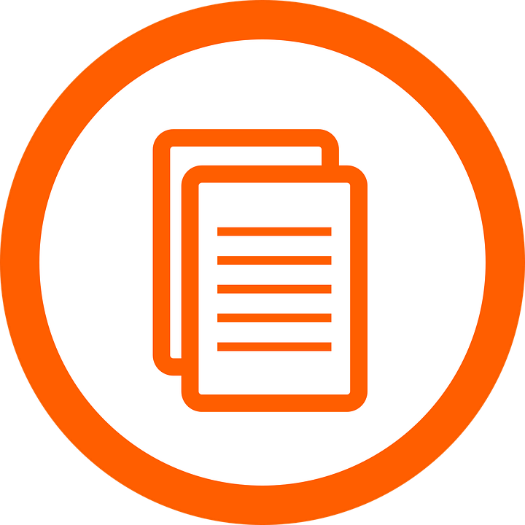 En	lo	referente	a	la
gestión	administrativa
documentación	del	contrato,	el
de	la
contratista,	la
interventoría/supervisión deberán cumplir con lo exigido  en las normas internas de gestión documental de la  AEROVICIL, con el fin de mantener actualizado el archivo  y control de la documentación del contrato.
En todo caso, todo documento que se genere en la  ejecución del contrato debe remitirse en original al  expediente contractual que reposa en la Dirección  Administrativa/Área competente en la Dirección Regional,  dentro de los tres días hábiles siguientes a su recibo o  generación. Así mismo se deberán publicar en el SECOP  los informes, y / o actas dentro del mismo término, cuya  responsabilidad compete para los contratos de obra al  Supervisor del contrato de interventoría.
Elaborar matriz o documento de seguimiento con:
Señalar los documentos necesarios para tramitar los pagos/desembolsos.
Obligaciones generales y específicas del contratista/ejecutor.
Establecer fechas de seguimiento al contrato/ convenio.
Verificación del cumplimiento de todos requisitos del contrato/convenio.
Fechas de entrega de bienes y servicios.
Indicar los productos/informes a entregar.
Importante: Revisar que los bienes y servicios cumplan con lo requerido por la Aerocivil.
DIFERENCIAS CON LA INTERVENTORÍA
La Interventoría es la vigilancia técnica que desarrolla una persona natural o jurídica externa a la entidad y que ha sido contratada por la administración para tal fin, cuando:









La Entidad Estatal puede establecer que la interventoría cubra no solo acciones de carácter eminentemente técnico, sino también administrativo, financiero, contable y/ o jurídico, para lo cual deberá ser descrito con suficiencia en el Contrato de Interventoría. 
Por regla general, no serán concurrentes en relación con un mismo contrato, las funciones de supervisión e interventoría.
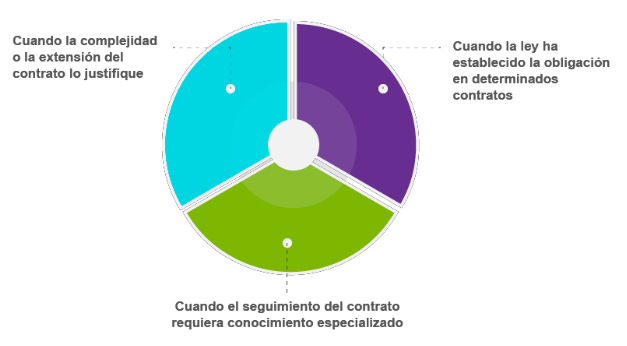 SUSPENSIÓN DEL CONTRATO
Durante la suspensión, no es posible
Es la interrupción temporal de la
ejecutar	obligaciones	propias	del
ejecución	del	contrato,	por
contrato,	ni	adelantar	actuaciones
carácter
circunstancias	de	fuerza	mayor,  caso fortuito, de interés público o
administrativas  sancionatorio,  desarrollar	las
de
pero	si
podrán
conjuntas
por	mutuo	acuerdo	entre	las
se
acciones
partes,	siempre	que	no
para superar los hechos causa de la
vulnere el interés general ni los  fines que persigue el Estado con  la contratación. La elaboración y  suscripción del acta está a cargo  del interventor o supervisor del  contrato, el ordenador del gasto y  el contratista, siempre con  anterioridad al inicio del periodo  de suspensión.
suspensión.	Se	entenderá	que	la
fecha de reinicio será la consagrada  en el acta de suspensión, por lo que  no hay lugar a la suscripción de un
acta	adicional,	salvo	que	deba
prorrogarse	o	que
el	contrato	se  de		la	fecha  el
reanude  estipulada;  contratista
antes
sin
deberá
embargo,
actualizar	las
pólizas respectivas.
34
SUSPENSIÓN DEL CONTRATO
El acta de suspensión debe contener como mínimo:
La  oportunidad  y    las  razones  que  la
fundamentan, así como su término.
Las medidas que se van a adoptar para hacerla  posible.
La obligación de las partes de mitigar y/o  eliminar los obstáculos que dificulten la ejecución  del contrato.
Las condiciones indispensables para reiniciar la  ejecución. ✓ La extensión de las garantías para el  cumplimiento de las obligaciones a su cargo por el  término de la suspensión del contrato.
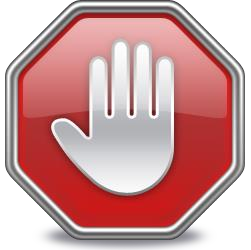 Una	vez	se	reinicie	la	ejecución,	el  deberá	ajustar	la	vigencia	de	las  garantías.
contratista  respectivas
35
SUSPENSIÓN DEL CONTRATO
Cuando	por	causas
imputables
a	LA		AEROCIVIL,	exista	un  a	su			el
la
incumplimiento	de	las
obligaciones
cargo	que	afecte
cumplimiento	del	contratista,	y	ello	implique	la	parálisis	de
ejecución del contrato, será la AEROCIVIL la que gestione la  suspensión del contrato de común acuerdo, con el fin de garantizar  el cumplimiento de los fines de la contratación estatal, construir una  estrategia para solucionar los problemas que generaron la  interrupción temporal y estipular los mecanismos resarcitorios  correspondientes a favor del contratista, de ser necesario.
Las actas de suspensión de los contratos de las distintas unidades  ejecutoras serán suscritas por las partes (ordenador del gasto y  contratista) y el supervisor o interventor del contrato. Las actas de  suspensión de los contratos celebrados en las Regionales serán  suscritas por el respectivo
Director.
36
SUSPENSIÓN DEL  CONTRATO
Las actas de suspensión deberán  ser publicadas en el SECOP II,  por el responsable de la Unidad
Ejecutora dentro de los tres (03)
días siguientes a su expedición.
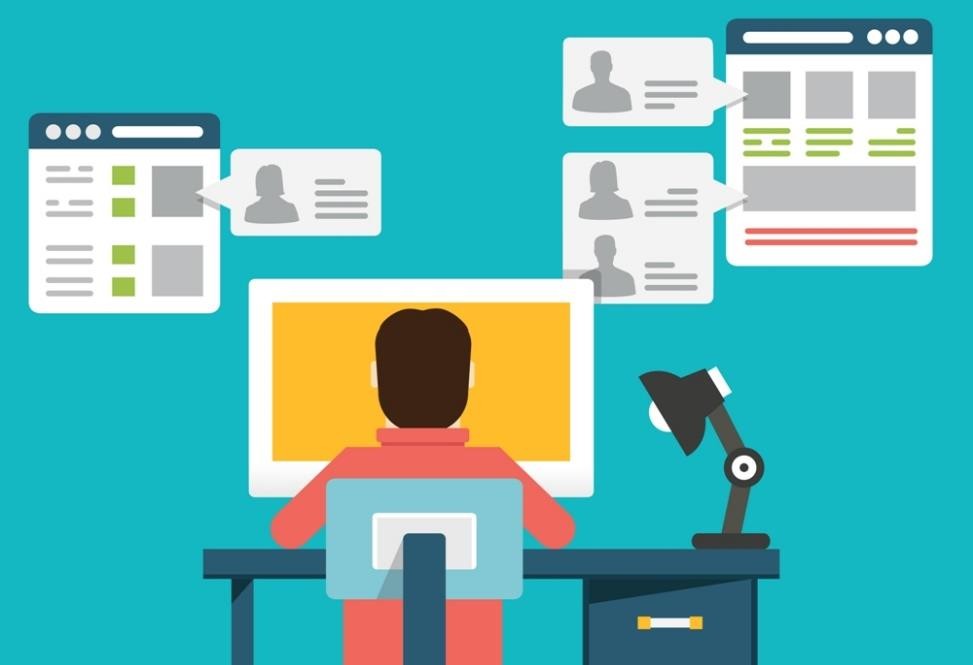 En	el	SECOP
I,	por	el  la
responsable	de
Dirección
Administrativa.	En	el
nivel
regional, las publicaciones
en SECOP I o II las efectuará el  responsable designado por el  Director Regional.
Esta foto de Autor desconocido está bajo licencia CC BY-SA
3. MODIFICACIÓN DE LOS CONTRATOS
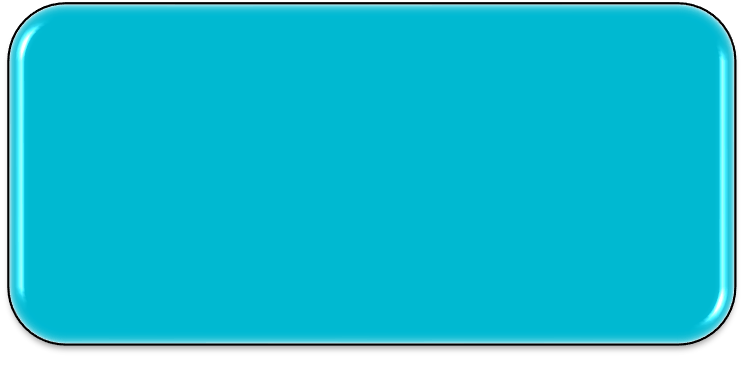 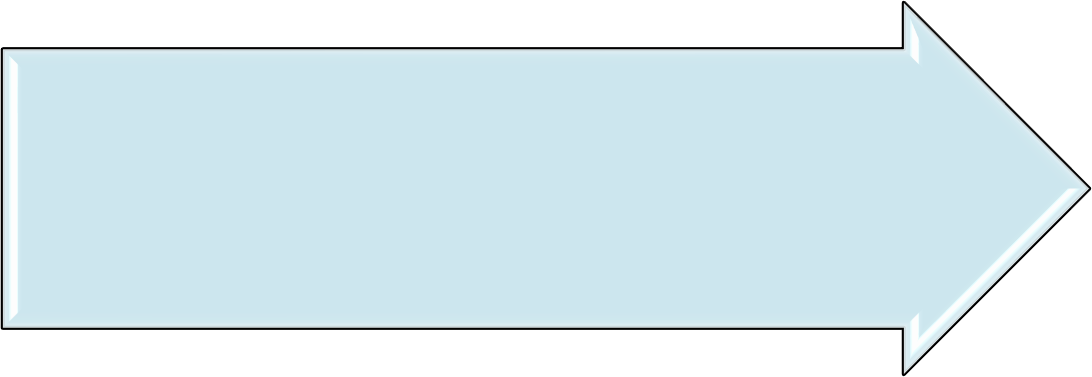 MODIFICACIONES  DE MUTUO  ACUERDO.
Son aquellas variaciones que puede tener un  contrato durante su ejecución, existiendo  acuerdo entre las partes del contrato.
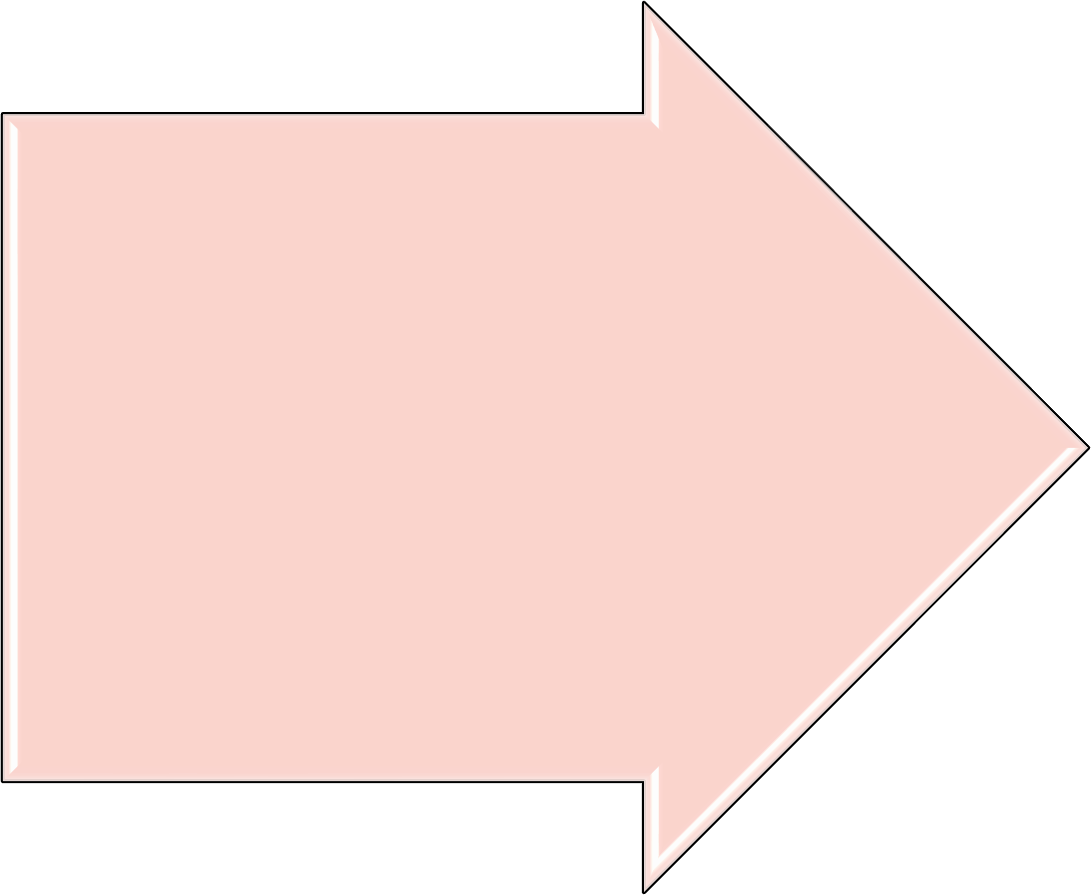 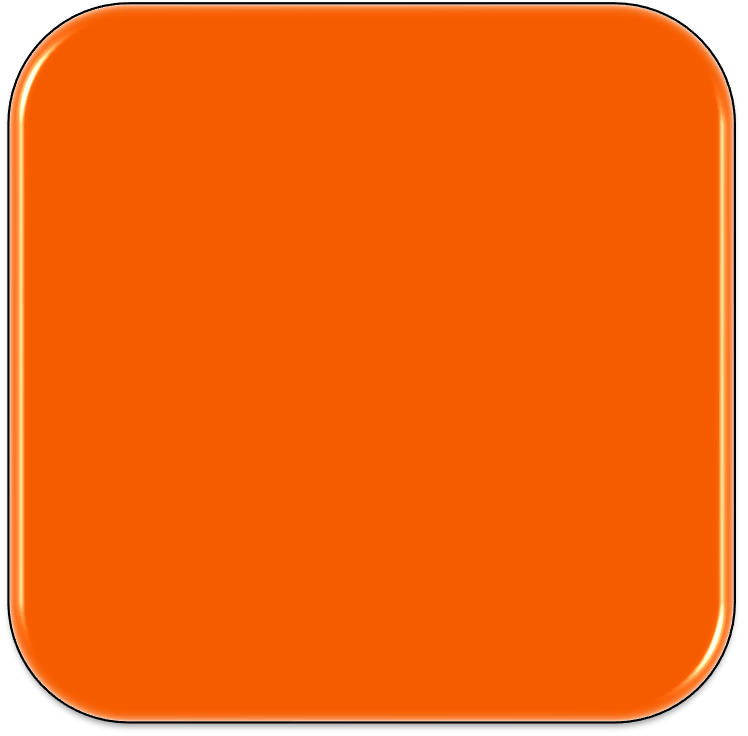 De conformidad con lo establecido en el  artículo 16 de la ley 80 de 1993, son  aquellas variaciones necesarias durante  la ejecución del contrato con el fin de  evitar la paralización o la afectación  grave del servicio público que se debe  satisfacer con el contrato y cuando  previamente las partes no llegan al  acuerdo respectivo. En este caso la  administración en acto administrativo  debidamente motivado, modificará el  contrato mediante la supresión o  adición de obras, trabajos, suministros  o servicios, entre otros
MODIFICACIONES  UNILATERALES.
CLASE DE  MODIFICACIONES
ADICIÓN: modificación del contrato aumentando su valor.

PRORROGA: modificación del contrato que implica la extensión  de su plazo de ejecución.

MODIFICACIÓN:	variación	en	el	contenido	de	alguna	de	las  cláusulas del contrato.

OTROSÍ:	aclaración	al	texto	del	contrato	que	no	afecta	la
voluntad de las partes.
CESIÓN	DEL
CONTRATO.	La	cesión
consiste en la facultad  que tienen las partes de  un contrato, para hacerse  sustituir por un tercero, en  las	obligaciones  derivadas del contrato,  conforme al artículo 887  del Código de Comercio y  41 de la Ley 80 de 1993.
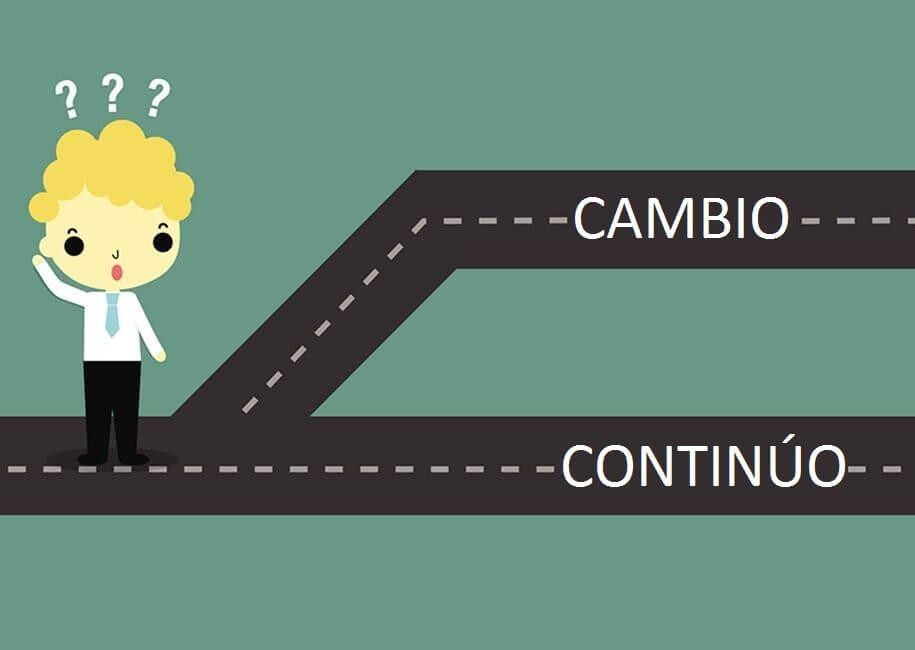 Esta foto de Autor desconocido está bajo licencia CC BY
CESIÓN DEL CONTRATO. Teniendo en cuenta que  los contratos estatales se celebran en consideración a  las calidades demostradas por el proponente (intuito  personae), una vez suscritos solo podrán cederse con  previa autorización escrita de la AEROCIVIL, a quien  acredite iguales o mejores condiciones a las exigidas al  contratista en el proceso de selección aplicado. Para  ello el supervisor o interventor efectuarán la  verificación correspondiente y conceptuarán sobre su  conveniencia.
CESIÓN DEL CONTRATO. 
La cesión procede en los siguientes eventos:
Por inhabilidad o incompatibilidad  sobreviniente del contratista (Art. 9. Ley 80 de  1993)
Por inhabilidad o incompatibilidad de uno de  los integrantes del consorcio o de la unión  temporal
Cuando por motivos de conveniencia, para  satisfacción de los intereses de las partes o para la  oportuna, eficaz y completa ejecución del objeto,  en concordancia con los principios de economía,  celeridad y eficacia de la labor administrativa  contractual, las partes acuerden o convengan  cederlo (arts. 26 y 3 Ley 80 de 1993).
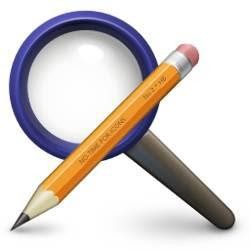 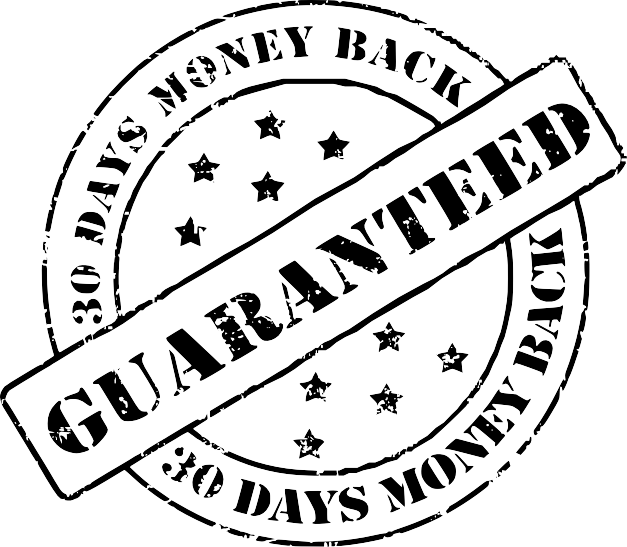 CESIÓN	DEL
CONTRATO.	El
cesionario	deberá	aportar  garantía	única	que	ampare	los
mismos  inicial,	la
riesgos	del	contrato
cual	deberá	ser
aprobada	por	la	Entidad	(Art.  41. Ley 80 de 1993).
SOLICITUD DEL  CONTRATISTA
PROCEDIMIENTO CESIÓN DEL CONTRATO
CONCEPTO DEL  SUPERVISOR O  INTERVENTOR
REMISIÓN  ORDENADOR DEL  GASTO A LA  DIRECCIÓN  ADMINISTRATIVA
CONCEPTOS  OFICINA ASESORA  JURÍDICA,  DIRECCIÓN  FINANCIERA


REVISIÓN COMITÉ  DE  CONTRATACIÓN


FIRMA  AUTORIZACIÓN  CESIÓN POR  ORDENADOR DEL  GASTO
CESIÓN	DE	DERECHOS	ECONOMICOS:	Los
derechos económicos a los cuales se hace referencia en  el presente Manual son aquellos provenientes de actas  de obra, actas de ajustes y actas de costos de los  contratos suscritos por la Aerocivil, incluidas las cuentas  derivadas de contratos de prestación de servicios. El  trámite de cesión de derechos económicos se  adelantará por parte del supervisor/ interventor ante la  Dirección Financiera de la Entidad.
PROCEDIMIENTO CESIÓN  DERECHOS ECONÓMICOS
CAMBIO BENEFICIARIO
CUENTA Y REMISIÓN A
SOLICITUD DEL
CONTRATISTA
EXPEDIENTE  CONTRACTUAL
CONCEPTO DEL
REVISIÓN Y APROBACIÓN
SUPERVISOR O
INTERVENTOR
POR PARTE DE LA
DIRECCIÓN FINANCIERA
SOLICITUD INFORMACIÓN:
- Oficina Asesora Jurídica:
AVAL O CONCEPTO DEL  SUPERVISOR O  INTERVENTOR
Cobro coactivo
- Dirección  Adtiva/Regional: trámite  de sancionatorios
SILENCIO ADMINISTRATIVO  POSITIVO
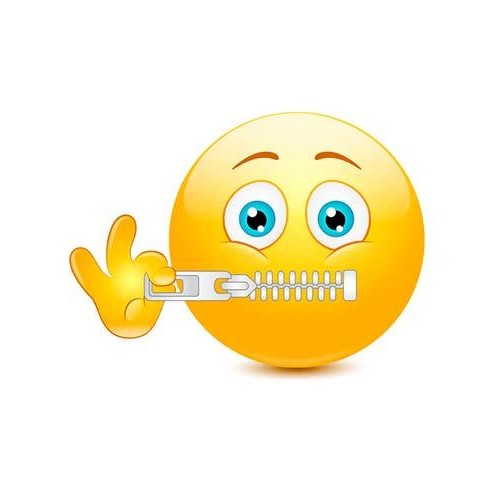 Ley 80 de 1993. Artículo 25. Numeral
16. En las solicitudes que se presenten  en el curso de la ejecución del contrato,  si la entidad estatal no se pronuncia  dentro del término de tres (3) meses
siguientes,		se  decisión	es
entenderá  favorable  solicitante
que	la
a	las
pretensiones	del
en	virtud
positivo.
del	silencio	administrativo
Pero el funcionario o funcionarios  competentes para dar respuesta serán  responsables en los términos de esta  Ley.
SILENCIO ADMINISTRATIVO  POSITIVO
CONSEJO DE ESTADO. SALA DE  LO CONTENCIOSO ADMINISTRATIVO. SECCIÓN TERCERA.
Subsección C. Consejero ponente: ENRIQUE GIL BOTERO. Bogotá D.C., junio doce (12) de dos mil  catorce (2014). Radicación: 13001-23-31-000-1990-07713-01 (27.014)
“(…)	Para	que	se	configure	el	acto	ficto	positivo,	las	normas	trascritas
establecieron		varios	requisitos:		i)	la		solicitud	la	debe	presentar  contratista,	ii)	debe		hacerlo	ante	la		administración,	iii)	durante
el  la
ejecución del contrato y iv) la entidad ha debido guardar silencio frente a
ella, por un lapso de tres (3) meses.

Sin embargo, esta norma no contempla toda la estructura jurídica formal y  material del silencio administrativo, toda vez que una buena parte de su  regulación se mantiene en el Código Contencioso Administrativo, al cual se  debe acudir, nuevamente por aplicación del inciso segundo del art. 1 del  Decreto 01 de 1984 –hoy del art. 2 de la Ley 1437 de 2011-, que dispone: “Los  procedimientos administrativos regulados por leyes especiales se regirán por  éstas; en lo no previsto en ellas se aplicarán las normas de esta parte primera  que sean compatibles.”
4. LIQUIDACION BILATERAL, UNILATERAL Y JUDICIAL
¿QUÉ CONTRATOS SE  LIQUIDAN?
De conformidad con lo  establecido en el artículo 60  de la Ley 80 de 1993, se  deben liquidar aquellos  contratos cuya ejecución se  prolonga en el tiempo, que  exigen una verificación de  pagos y saldos por pagar, o  aquellos que por diferentes  circunstancias lo requieran.
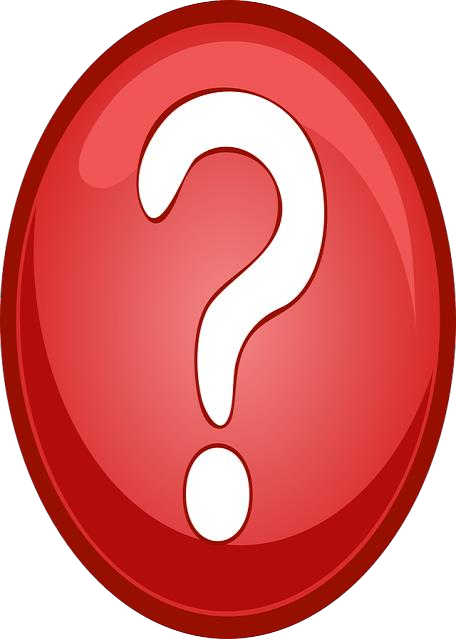 Cuando	con	posterioridad	a	la
liquidación  presenten  encuentren  garantías
del	contrato	 se  hechos	que	se
en	las
por	el
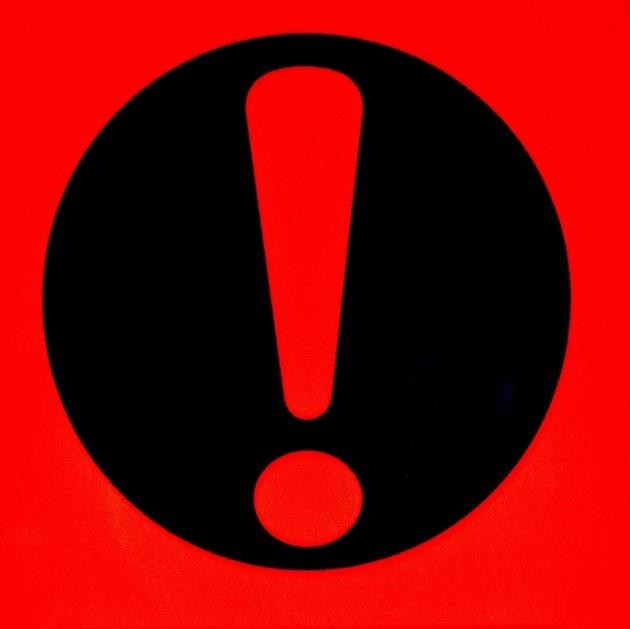 amparados  constituidas
contratista y que le causen un  perjuicio a la Entidad, ésta  deberá	adelantar		las  correspondientes	acciones  previstas en la ley para cada  caso.
Principales aspectos, para solicitar la liquidación:
Verificar que toda la documentación de la ejecución del contrato/convenio, esté en el expediente contractual.
Contar con las certificaciones de cumplimiento de aportes a los sistemas de seguridad social integral y parafiscales, durante todo el plazo de ejecución del contrato/convenio.
Certificado de pagos y saldos actualizado.
Contar con las garantías del contrato/convenio, vigentes para liquidar. (LIQUIDACIÓN BILATERAL Y UNILATERAL)
Informe Final de Supervisión con el estado del cumplimiento de todas las obligaciones (generales, específicas y técnicas).
Proyecto de acta de liquidación.
Problemas generados por una solicitud de liquidación tardía:
1
Recopilación de la información para liquidar (por cambios en el personal de la Aerocivil y del contratista/ejecutor).
2
Dificultades para la elaboración del Informe Final de Supervisión y el Acta de Liquidación.
3
Complicaciones con los pagos al contratista/ejecutor (saldos fenecidos).
Vencimiento de los amparos de las pólizas de seguro.
4
5
Generación de responsabilidad civil, fiscal, penal y disciplinaria, para la supervisión.
6
Posible detrimento patrimonial para la Aerocivil.
¿QUÉ PASA CON LA GARANTÍA  ÚNICA EN LA LIQUIDACIÓN DEL CONTRATO?

Para la liquidación se exigirá al  contratista la extensión o ampliación, si  es el caso, de la garantía del contrato a  la estabilidad de la obra, a la calidad del  bien o servicio suministrado, a la  provisión de repuestos y accesorios, al  pago de salarios, prestaciones e  indemnizaciones, a la responsabilidad  civil y, en general para avalar las
TIPOS DE LIQUIDACIÓN
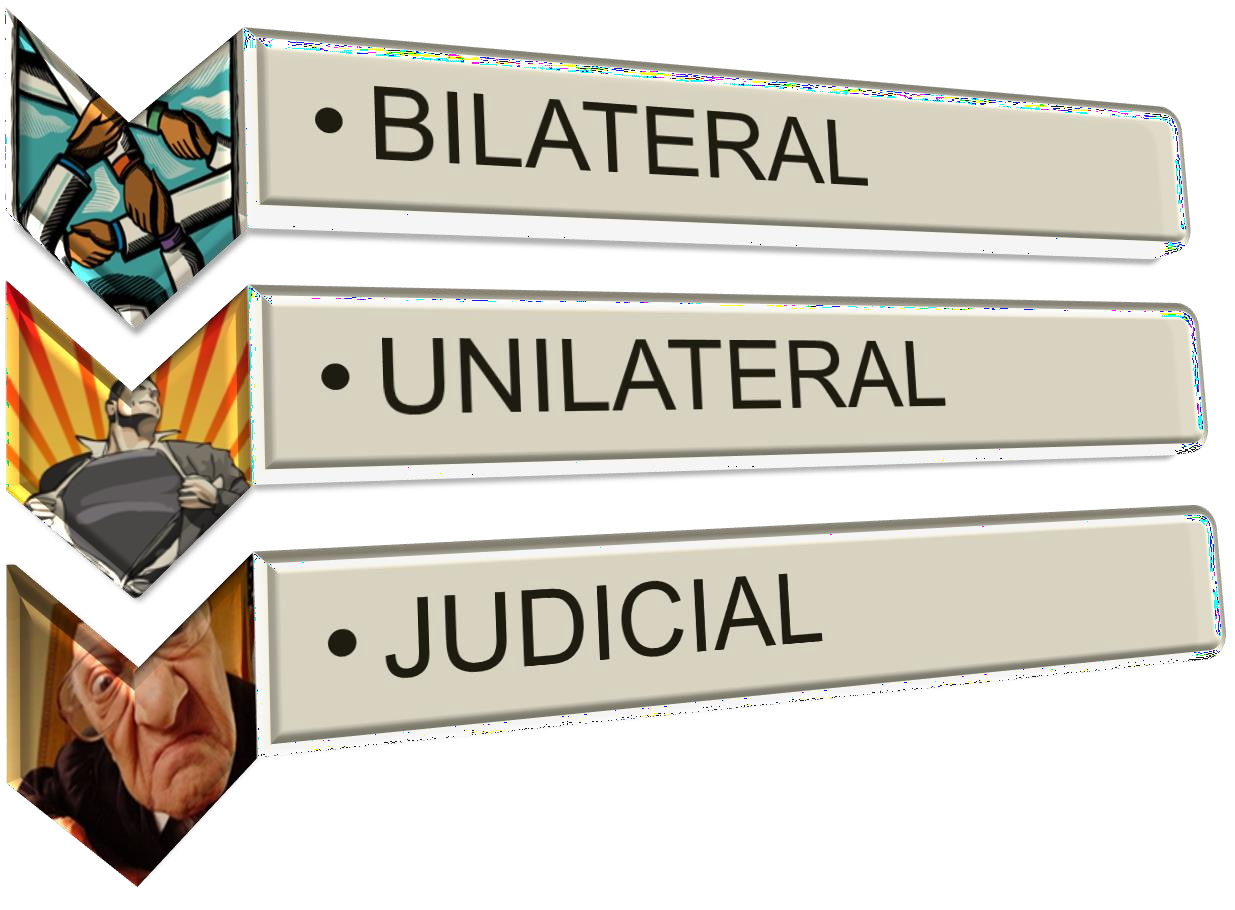 LIQUIDACIÓN POR MUTUO ACUERDO DE LAS PARTES:
Liquidación del contrato que se efectúa de forma conjunta  y por mutuo acuerdo de las partes. Debe llevarse a cabo en  el término pactado dentro del contrato o pliego de  condiciones de la respectiva convocatoria o, de no haberse  pactado, dentro de los cuatro (4) meses siguientes a la  expiración del término previsto para la ejecución del  contrato o a la expedición del acto administrativo que  ordene la terminación, o a la fecha del acuerdo que la  disponga.
LIQUIDACIÓN UNILATERAL:
Liquidación del contrato que realiza de forma  unilateral la entidad pública contratante, cuando pese  a la convocatoria del contratista, no se pudo llevar a  cabo la liquidación por mutuo acuerdo del contrato  (por la no concurrencia del contratista o por el  desacuerdo de las partes sobre el particular). Se
efectúa	a	través	de	la
expedición	de	un	acto  motivado,
administrativo	debidamente
dentro	del
término de dos meses, contados a partir del  vencimiento del plazo para realizar la liquidación por  mutuo acuerdo (artículo 11 de la Ley 1150 de 2007) o  hasta el vencimiento del término de caducidad de la  acción contractual.
LIQUIDACIÓN JUDICIAL:
Liquidación realizada por el Juez del contrato.
DEBERES FRENTE A LA  LIQUIDACIÓN DEL  CONTRATO
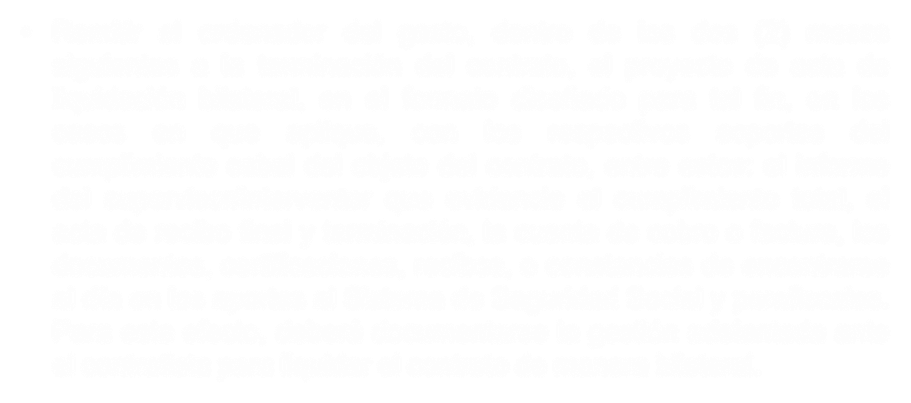 Remitir al ordenador del gasto, dentro de los dos (2) meses  siguientes a la terminación del contrato, el proyecto de acta de  liquidación bilateral, en el formato diseñado para tal fin, en los  casos en que aplique, con los respectivos soportes del  cumplimiento cabal del objeto del contrato, entre estos: el informe  del supervisor/interventor que evidencie el cumplimiento total, el  acta de recibo final y terminación, la cuenta de cobro o factura, los  documentos, certificaciones, recibos, o constancias de encontrarse  al día en los aportes al Sistema de Seguridad Social y parafiscales.  Para este efecto, deberá documentarse la gestión adelantada ante  el contratista para liquidar el contrato de manera bilateral.
DEBERES FRENTE A LA  LIQUIDACIÓN DEL  CONTRATO
Aquellas actas de liquidación que deban  ser suscritas por el Director General de la  Aerocivil serán remitidas a la Dirección  Administrativa, para su revisión.
De no efectuarse la liquidación bilateral del  contrato en los términos previstos en este,  remitir a la Dirección Administrativa de la  AEROCIVIL dentro de los quince (15) días  hábiles siguientes, el proyecto de acta de  liquidación unilateral, anexando, el balance  financiero, técnico, legal y administrativo  con el fin de e impulsar la liquidación  unilateral el negocio jurídico. Para los  contratos celebrados en el nivel territorial  deberá remitirse al Director Regional.
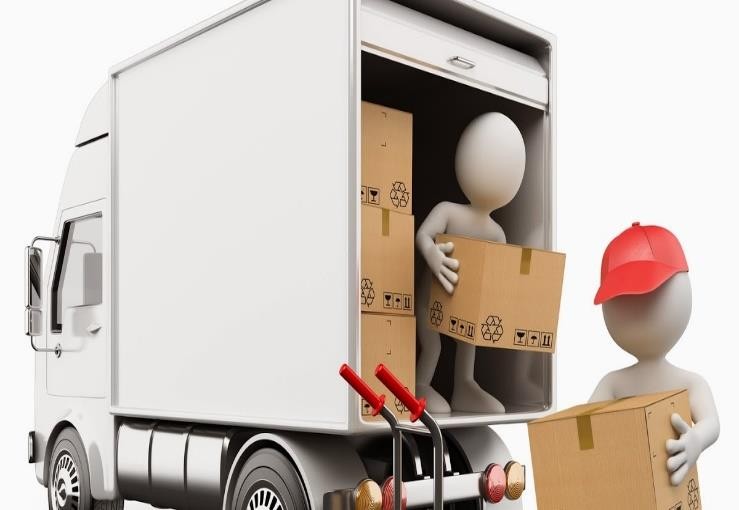 PROCEDIMIENTO  LIQUIDACIÓN DEL CONTRATO
El supervisor o interventor citará por  correo certificado al contratista para que  comparezca a las dependencias de la  AEROCIVIL dentro de los cinco (5) días  calendario siguientes al recibo de la  comunicación, con el fin de suscribir el  acta de liquidación del contrato. El oficio  de citación se acompañará de una copia  del proyecto del acta de liquidación, con  el fin de que el contratista pueda revisar  y analizar los datos consignados en ella.
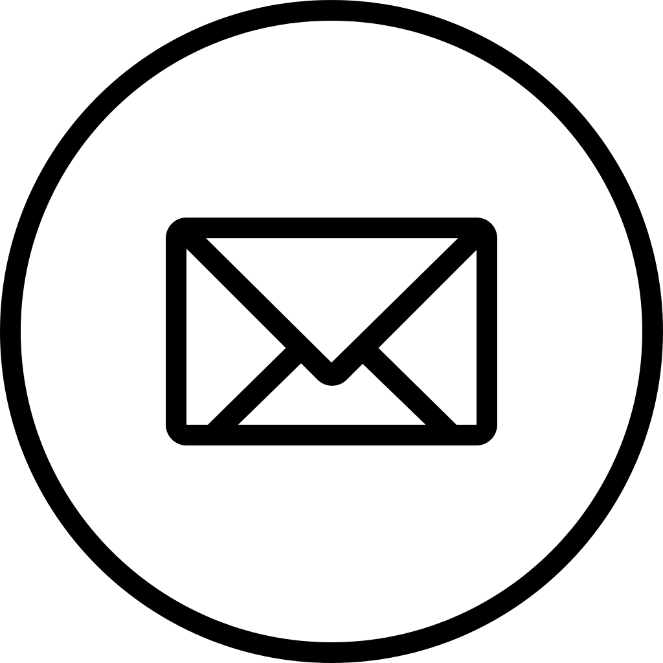 PROCEDIMIENTO  LIQUIDACIÓN DEL CONTRATO
En caso de que el contratista o uno de sus integrantes, si se trata  de estructura plural, se encuentre en liquidación judicial, el  supervisor o interventor, según corresponda, remitirá copia del  proyecto de acta de liquidación al gerente liquidador designado por  la Superintendencia respectiva, para su correspondiente revisión y  posterior suscripción.
El Acta de Liquidación deberá ser suscrita por el contratista y por  el ordenador del gasto correspondiente, de conformidad con los  actos de delegación vigentes.
Suscrita por las partes el acta de liquidación, el supervisor o  interventor, procederá a digitalizar la información y a registrarla en  el sistema de gestión documental existente en la Aerocivil y  publicarla en el SECOP II, según corresponda, dentro de los tres
(3) días hábiles siguientes a la suscripción. Cuando este  documento se deba publicar en SECOP I, el registro  correspondiente lo efectuará el responsable de la Dirección  Administrativa, una vez recibido el documento, remitido por la  Unidad Ejecutora.
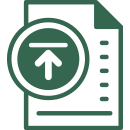 PROCEDIMIENTO  LIQUIDACIÓN DEL CONTRATO
Cuando para la liquidación del contrato, el contratista no presente el  certificado de modificación de la garantía única constituida en los amparos  post contractuales tales como los de estabilidad de la obra, calidad del  servicio o calidad y correcto funcionamiento, salarios y prestaciones sociales,  el supervisor o interventor deberá enviar al garante copia del acta de recibo  definitivo del objeto pactado, o de posesión de la obra, con el fin de  informarle el día a partir del cual empieza a contarse la vigencia de la  garantía post- contractual y con esta comunicación se continuará el trámite  liquidatario del contrato. De no obtenerse la modificación de la garantía única,  para la activación de los amparos postcontractuales, se deberá exigir la  reposición de la garantía al contratista, so pena del inicio de las actuaciones  sancionatorias administrativas de ley.
Cuando el interventor o supervisor certifique que el contratista no dio  cumplimiento a las obligaciones relacionadas con el pago de Seguridad  Social Integral y Parafiscales, el ordenador del gasto compulsará copia del  acta de liquidación a la Unidad de Gestión Pensional y Parafiscales adscrita  al Ministerio de Hacienda y Crédito Público, con el fin de que se adelanten las  acciones pertinentes por el presunto incumplimiento del contratista.
111
5. CIERRE DEL EXPEDIENTE
CIERRE DEL EXPEDIENTE
Artículo 2.2.1.1.2.4.3. Obligaciones posteriores  a la liquidación. Vencidos los términos de las  garantías de calidad, estabilidad y mantenimiento,  o las condiciones de disposición final o  recuperación ambiental de las obras o bienes, la  Entidad Estatal debe dejar constancia del cierre del  expediente del Proceso de Contratación.
CIERRE DEL EXPEDIENTE
Agencia Nacional de Contratación, Respuesta a consulta #  4201912000004390, de 14 de agosto de 2019. Sala de Consulta  y Servicio Civil del Consejo de Estado, en concepto del 8 de  marzo de 2017, radicado N.º 2298 y con ponencia del Consejero  Edgar González, manifestó respecto del trámite del cierre del  expediente del Proceso de Contratación que: “(…) procede  cuando se ha efectuado la liquidación del contrato, a efectos de  dejar las constancias sobre el vencimiento de las garantías y la  condición de los bienes y obras desde la perspectiva ambiental, y  también en los casos en los cuales no se haya efectuado dicha  liquidación, a efectos de dejar constancia sobre el punto final de  la actuación contractual”.
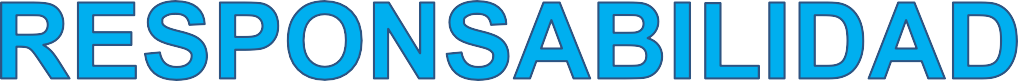 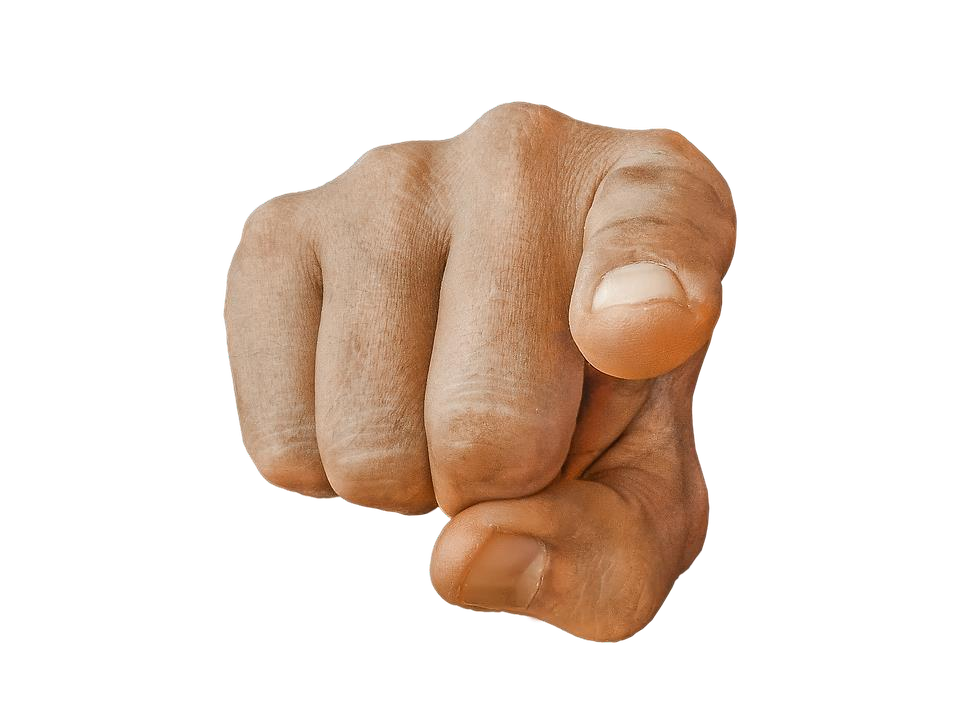 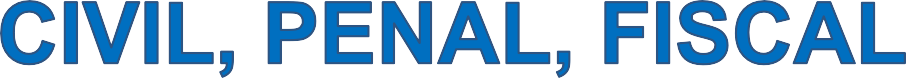 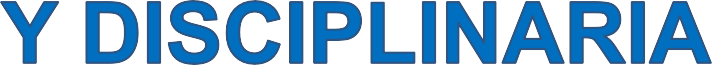 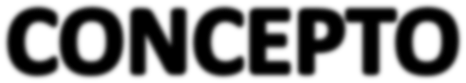 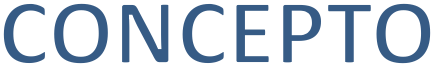 Artículo 6 Constitución Política
“Los particulares sólo son responsables ante  las autoridades por infringir la Constitución y  las leyes. Los servidores públicos lo son por
y
el	ejercicio	de	sus
la	misma	causa
por	omisión	o
extralimitación	en  funciones.”
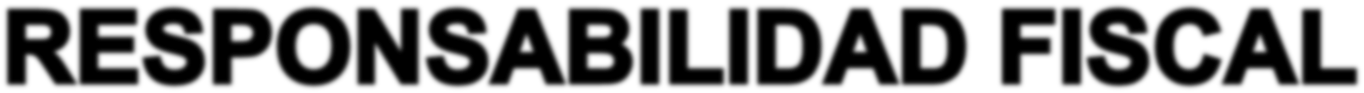 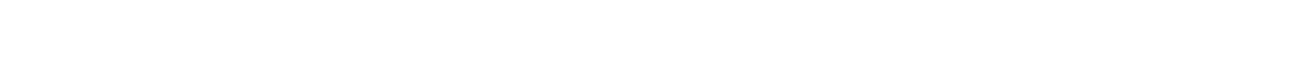 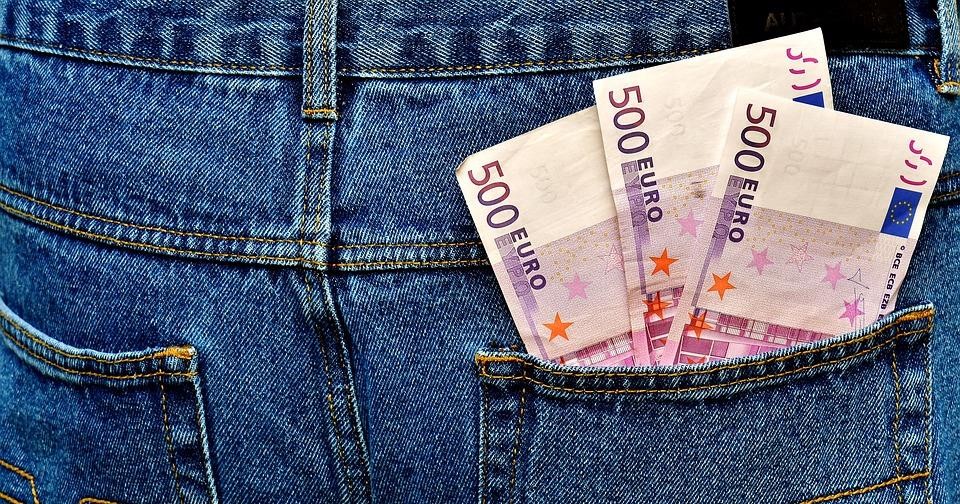 122
Artículo 3. Ley 610 de 2000. “(…) el conjunto de actividades económicas,  jurídicas y tecnológicas, que realizan los servidores públicos y las  personas de derecho privado que manejen o administren recursos o  fondos públicos, tendientes a la adecuada y correcta adquisición,  planeación, conservación, administración, custodia, explotación,  enajenación, consumo, adjudicación, gasto, inversión y disposición de  los bienes públicos, así como a la recaudación, manejo e inversión de  sus rentas en orden a cumplir los fines esenciales del Estado, con  sujeción a los principios de legalidad, eficiencia, economía, eficacia,  equidad, imparcialidad, moralidad, transparencia, publicidad y  valoración de los costos ambientales.”
122
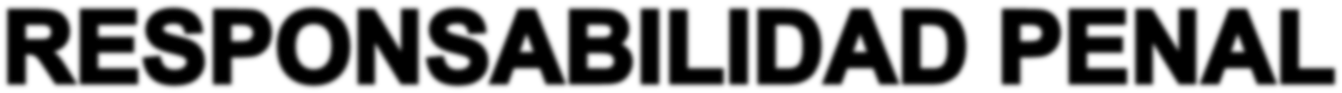 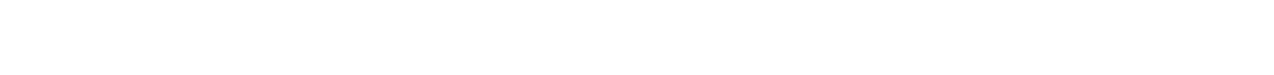 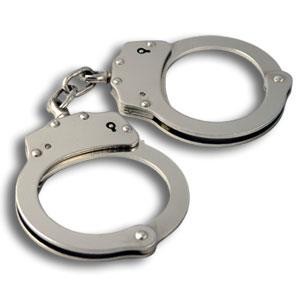 122
El Código Penal señala la posible comisión de
delitos,	relacionados  contractual		del		Estado  modificado	por	la	Ley
con		la	actividad  en	el
Capítulo	IV,
1474	de	2011,	que
contempla las siguientes conductas punibles:
Violación del régimen legal o constitucional  de inhabilidades e incompatibilidades.
Interés	indebido	en	la	celebración	de  contratos
Contrato	sin	cumplimiento	de	requisitos  legales.
Acuerdos restrictivos de la competencia.
122
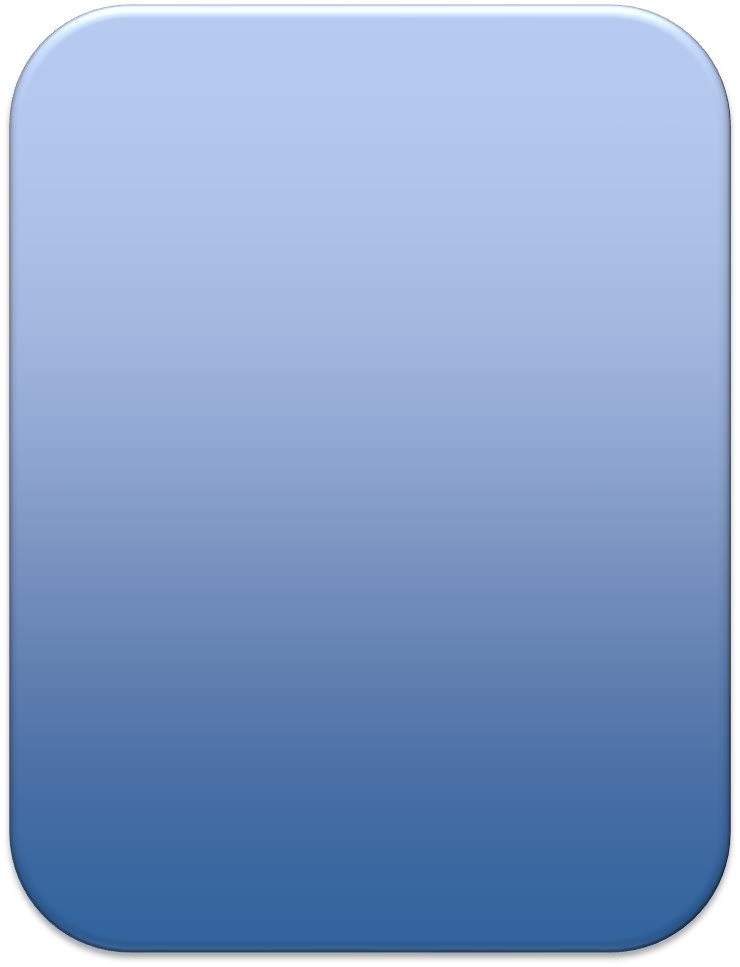 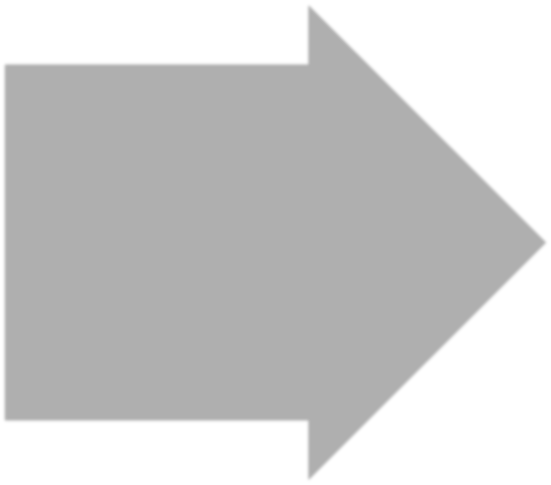 ARTÍCULO 26. La falta disciplinaria. Constituye falta disciplinaria y, por lo tanto, da lugar a la imposición de la sanción disciplinaria correspondiente la incursión en cualquiera de las conductas previstas en este código que conlleven incumplimiento de deberes, extralimitación en el ejercicio de derechos y funciones, prohibiciones y violación del régimen de inhabilidades, incompatibilidades, impedimentos y conflicto de intereses, sin estar amparado por cualquiera de las causales de exclusión de responsabilidad contempladas en esta ley.
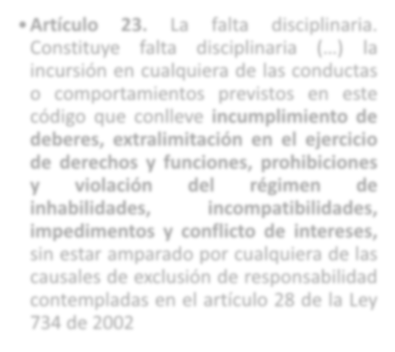 FALTA  DISCIPLINARIA
122
LEY 1952 DE 2019
Artículo 70. Sujetos disciplinables. El presente régimen se aplica a los  particulares que ejerzan funciones públicas de manera permanente o  transitoria; que administren recursos públicos; que cumplan labores de  interventoría o supervisión en los contratos estatales y a los auxiliares de la  justicia

Los auxiliares de la justicia serán disciplinables conforme a este Código, sin  perjuicio del poder correctivo del juez ante cuyo despacho intervengan.

Se entiende que ejerce función pública aquel particular que, por disposición  legal, acto administrativo, convenio o contrato, desarrolle o realice  prerrogativas exclusivas de los órganos del Estado. No serán disciplinables  aquellos particulares que presten servicios públicos, salvo que en ejercicio  de dichas actividades desempeñen funciones públicas, evento en el cual  resultarán destinatarios de las normas disciplinarias.
122
RESPONSABILIDAD
LEY 1952 DE 2019
Artículo 70. Sujetos disciplinables.

Administran recursos públicos aquellos  particulares que recaudan, custodian, liquidan  o disponen el uso de rentas parafiscales, de  rentas que hacen parte del presupuesto de las  entidades públicas o que estas últimas han  destinado para su utilización con fines  específicos.

Cuando se trate de personas jurídicas la  responsabilidad disciplinaria será exigible tanto  al representante legal como a los miembros de  la Junta Directiva, según el caso.
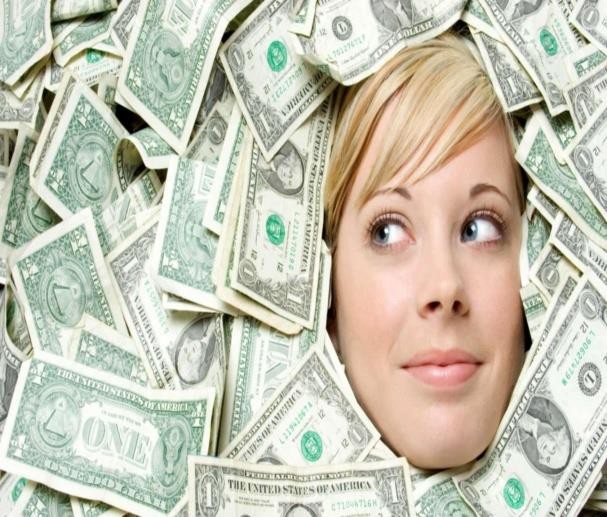 122
LEY 80 DE 1993
Artículo 55.- De la Prescripción de las Acciones  de Responsabilidad Contractual La acción civil  derivada de las acciones y omisiones a que se  refieren los artículos 50, 51, 52 y 53 de esta ley  prescribirá en el término de veinte (20) años,  contados a partir de la ocurrencia de los  mismos. La acción disciplinaria prescribirá en  diez (10) años. La acción penal prescribirá en  veinte (20) años.
122
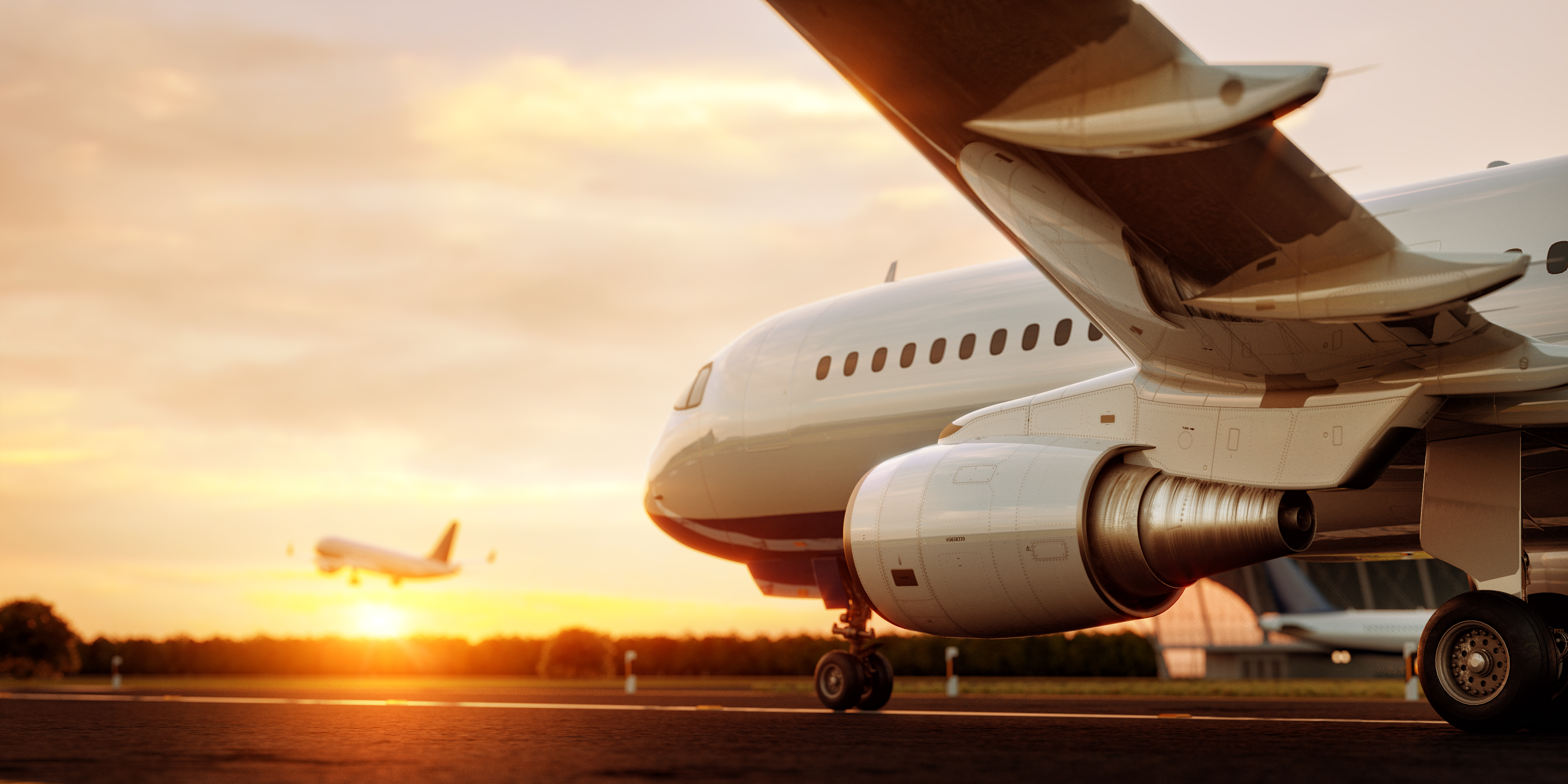 “La satisfacción radica en el  esfuerzo, no en el logro. El  esfuerzo total es una  victoria completa”  Mahatma Gandhi
¡Muchas Gracias!